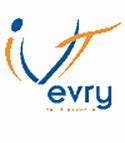 M41M13 / M41F13
Chapitre 4 : Centres de responsabilité et prix de cession interne
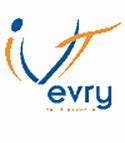 Qu’est ce qu’un centre de responsabilité
Le centre de profit : Jugé sur le résultat (affectation de produits et de charges)

Le centre de coût : Pas d’exigence de profit, mais maîtrise des coûts.

Le centre C.A : Jugé sur le niveau de CA

Le centre investissement : Jugé sur la rentabilité des investissements
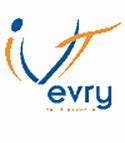 Le prix de cession interne 
Valeur à laquelle un bien ou un service est cédé entre deux entités (centre de responsabilité) d’une même entreprise.
ENTREPRISE
Centre vendeur 
(centre de profit)
Centre acheteur
(centre de profit)
PCI
Approvisionnements externes
Ventes externes
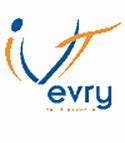 Comment déterminer le PCI ?
En fonction du marché
PCI = Prix de la concurrence
En fonction des coûts
PCI = Coût complet réel
PCI = Coût préétabli
PCI = Coût variable
PCI = Coût variable +marge.
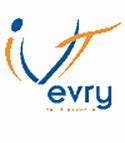 Exemple
Le centre de profit « Production » transmet tous les produits fabriqués au centre « Commercialisation ». En N, 1000 produits ont été fabriqués en engageant 9€ d’achat de MP par produit, 7€ de MOD par produit et 35000€ d’autres charges fixes. Les 1000 produits ont été vendus au prix de 70€ HT unitaire. Le centre « Commercialisation » a supporté 10000€ d’autres charges fixes
Hypothèse 1 : Le PCI entre les deux centres est valorisé au coût de revient
Au niveau du centre production  	
Achat		:  9000€ (9€ * 1000)
MOD		: 7000€ (7€ * 1000)
Autres charges		: 35000€
Coût de revient		: 51000€
Coût d’un produit	: 51€ (51000/1000)  => PCI vers le centre commercialisation
Le résultat du centre production sera toujours de 0€, car :  CA du centre = Coût de revient du centre
Au niveau du centre commercialisation	
Achat au centre production	:  51000€ (51€ * 1000)
Autres charges		:   10000€
Coût de revient		 :  61000€
Chiffre d’affaires		:   70000€ (70€ * 1000)
Le résultat du centre commercialisation sera de 9000€  (70000€ - 61000€)
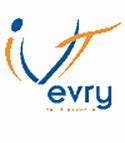 Exemple
Hypothèse 2 : Le PCI entre les deux centres est valorisé au coût variable
Au niveau du centre production  	
Coût variable	:  16000€ (16€ * 1000)
Autres charges	: 35000€
Coût de revient	: 51000€
PCI		: 16€
Chiffre d’affaires	: 16000€ (16€ * 1000)

Résultat		: 16000€ – 51000€  = -35000€
Le résultat du centre production sera toujours déficitaire, car le PCI ne prend en compte qu’une partie du coût (le coût variable)
Au niveau du centre commercialisation	
Achat au centre production	:  16000€ (16€ * 1000)
Autres charges		:   10000€
Coût de revient		 :  26000€
Chiffre d’affaires		:   70000€ (70€ * 1000)
Le résultat du centre commercialisation sera de 44000€  (70000€ - 26000€)
Le résultat global reste de 9000€  (44000€ - 35000€)
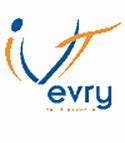 Exemple
Hypothèse 3 : Le PCI est décidé à 55€
Au niveau du centre production  	
Coût de revient	: 51000€
PCI		: 55€
Chiffre d’affaires	: 55000€ (55€ * 1000)
Résultat		: 55000€ – 51000€  = 4000€
Au niveau du centre commercialisation	
Achat au centre production	:  55000€ (55€ * 1000)
Autres charges		:   10000€
Coût de revient		:  65000€
Chiffre d’affaires		:   70000€ (70€ * 1000)
Le résultat du centre commercialisation sera de 5000€  (70000€ - 65000€)
Le résultat global reste de 9000€  (4000€ +5000€)